Площадь криволинейной трапеции и интеграл.
у
х
Криволинейная трапеция
Криволинейной трапецией называется фигура, 
ограниченная  графиком непрерывной и не меняющей
на отрезке [а;b] знака функции f(х), прямыми
х=а, x=b и отрезком [а;b].
У
y = f(x)
x=b
х=а
Х
a
b
0
Отрезок [a;b] называют основанием 
 этой  криволинейной трапеции
[Speaker Notes: Анимация по щелчку мыши]
Криволинейная трапеция
У=х²+2х
-2
-1
0
2
0
У=0,5х+1
0
1
-1
-1
0
2
Какие из заштрихованных на рисунке фигур являются криволинейными трапециями, а какие нет?
Заполнить таблицу
[Speaker Notes: Задание для заполнения таблицы на следующем слайде]
0
0
0
0
0
0
х
х
х
х
х
х
2
1
3
Не верно
верно
верно
у
у
у
y = f(x)
y = f(x)
3
y = f(x)
У=1
6
4
5
y = f(x)
у
у
у
y = f(x)
y = f(x)
У=3
Не верно
верно
Не верно
[Speaker Notes: Для проверки   триггер – нажать на кнопку с № ответа (верно/неверно)]
№999(1). Изобразить криволинейную трапецию, ограниченную графиком функции  y = (x-1)2, осью Ox и прямой x=2.
x = 2
[Speaker Notes: Анимация по щелчкам –построение графика – сдвиг оси ОУ на 1 влево]
Площадь криволинейной трапеции.
где F(x) – любая первообразная функции  f(x).
[Speaker Notes: Анимация по щелчку]
Формула Ньютона-Лейбница
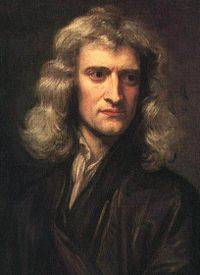 1643—1727
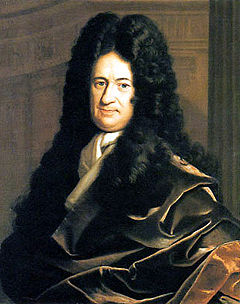 1646—1716
Найти площадь криволинейной трапеции,
 изображенной на рисунке
У=х²
1
0
1
3
[Speaker Notes: Решение – анимация по щелчку]
Найти площадь криволинейной трапеции,
 изображенной на рисунке
I
1
y=sinx
0
I
-1
источники
Учебник       Алгебра и начала математического анализа  10-11  Ш.А.Алимов и др
http://go.mail.ru/search_images?q=%
http://go.mail.ru/search_images?q=%
[Speaker Notes: Анимация простая]